الصوم
الصيام هو الإمساكُ عن المفطِّراتِ من طُلوع الفجرِ إلى غروبِ الشمسِ مع النِّيَّةِ، وهو ركنٌ من أركان الإسلامِ لقوله تعالى:
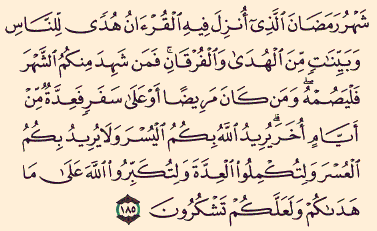 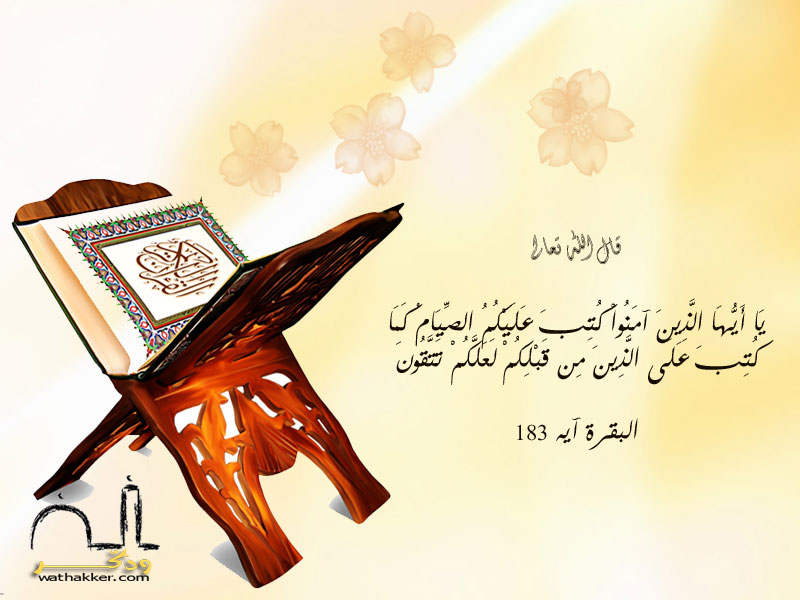 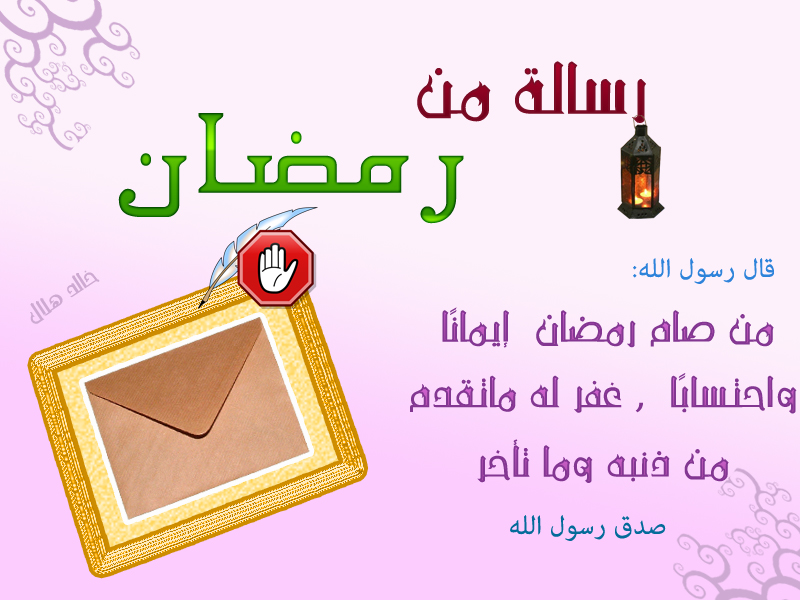 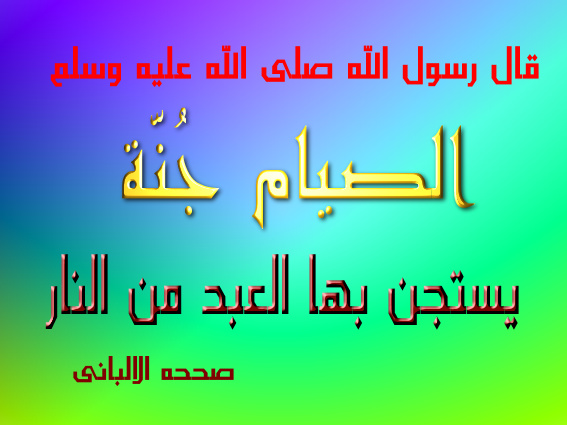 وقال رسول الله عن أهمية الصوم وقيمته في حديث قدسي، فقال: قال الله عز وجل:
((كل عمل ابن آدم له إلا الصيام فإنه لي وأنا أَجْزي به ،والصيام جنةٌ ، فإذا كان صوم أحدكم فلا يرفث ولا يصخب ، فإن سابه أحداٌ أو قاتله فليقل :إني صائم ،والذي محمد بيده لخلوف فم الصائم أطيب عند الله يوم القيامة من ريح المسك ، وللصائم فرحتان يفرحهما ، إذا أفطر فرح بفطره ، وإذا لقي ربه فرح بصومه)).


فلا يرفث : أي لا يفحش في القول . ولايصخب : أي لايصيح.
ما معنى قول الرسول صلى الله عليه وسلم((الصيام جُنة))؟
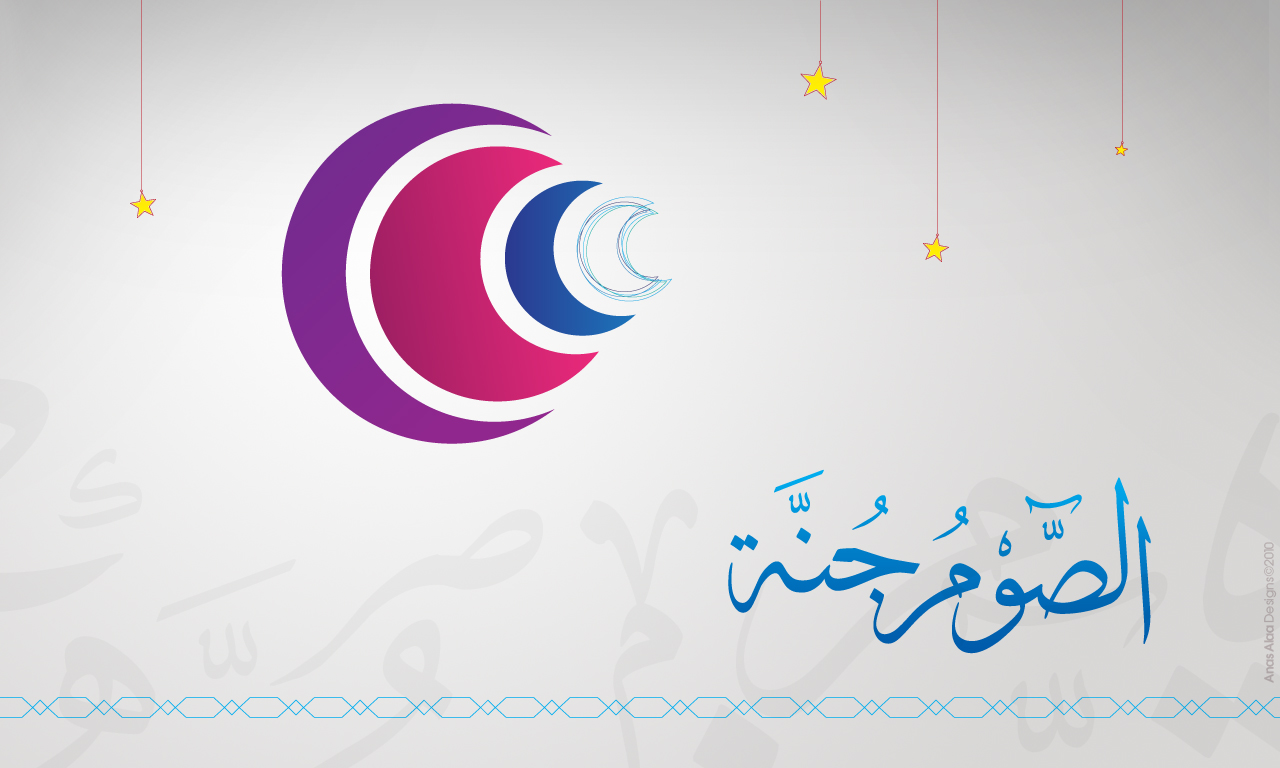 جنة: أي وقاية
ما رأيكم،الصيام وقاية من ماذا؟
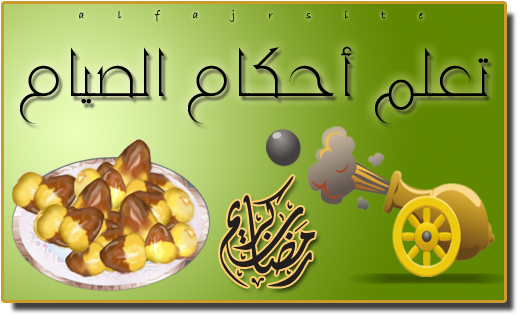 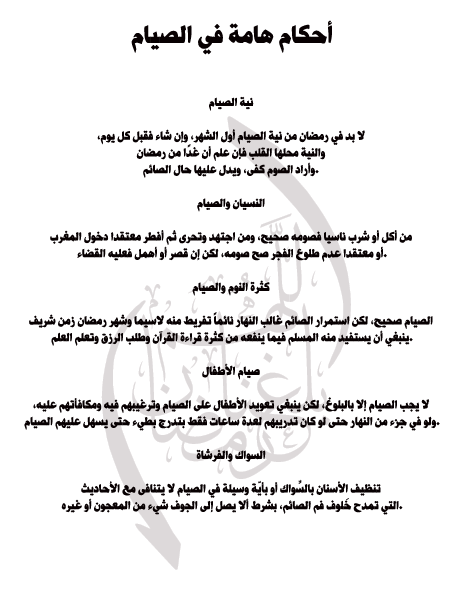 بعد أن توقفنا على أحكام الصيام هيا بنا نشاهد هذا الفيديو المشوق حول الموضوع...
- ما رأيكم في هذا المقطع المصور؟- ماذا تعلمتم من هذا المقطع المصور؟
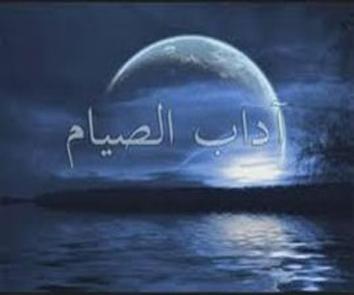 هيا نتعرف على...
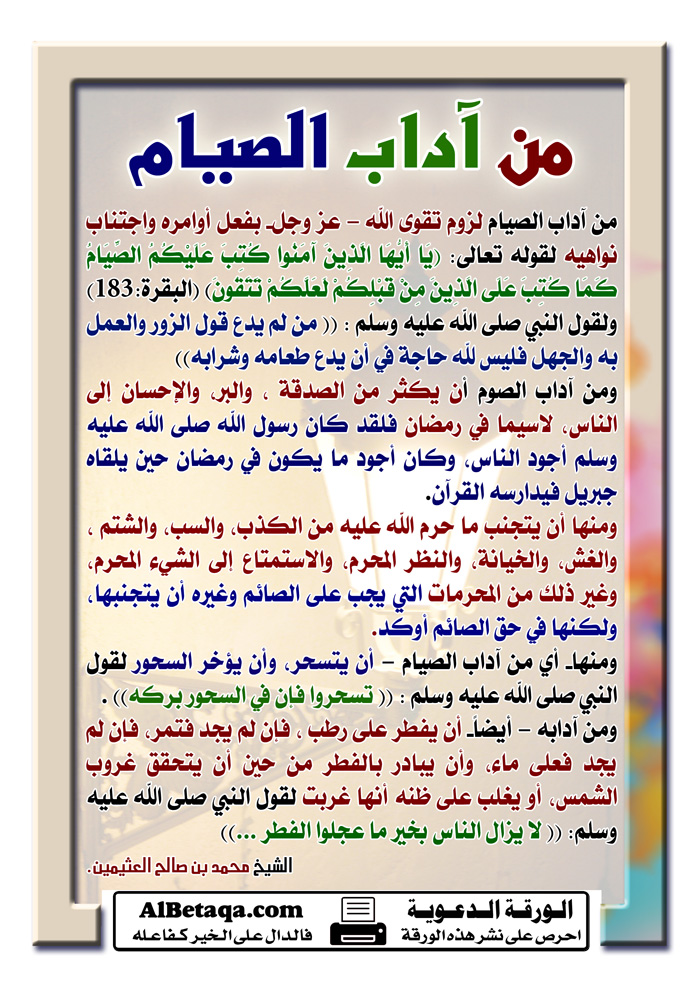 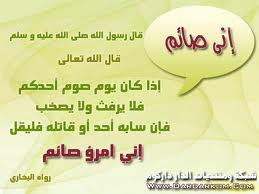 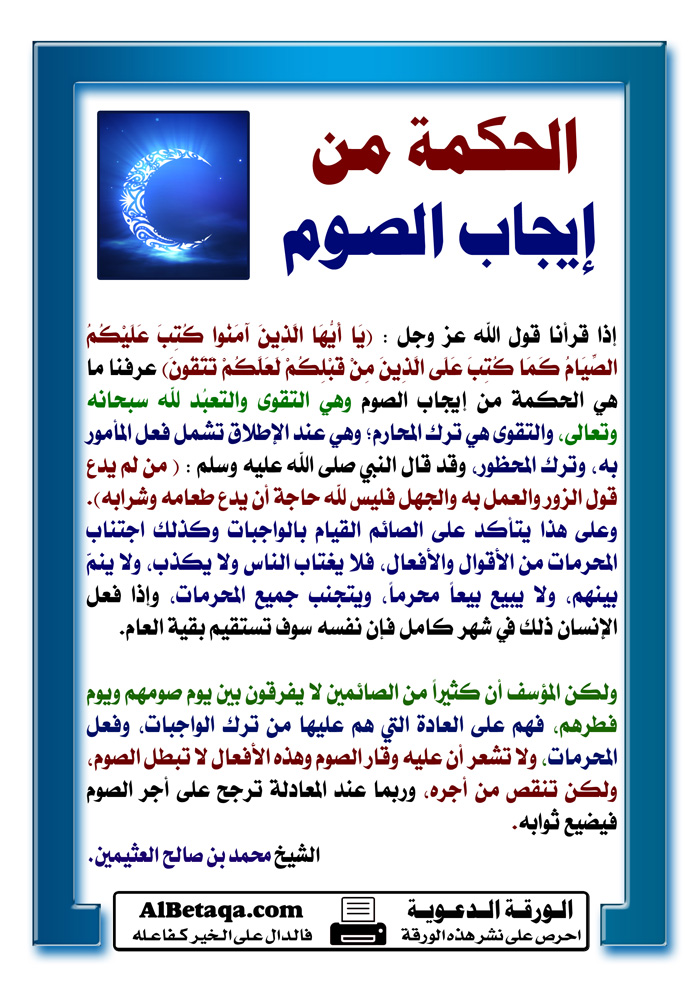 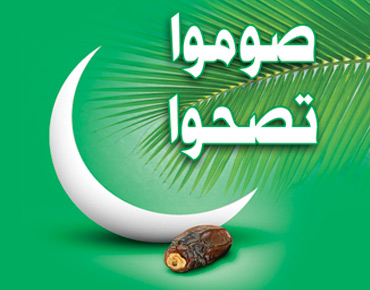 فوائد الصيام
هيا نتعرف على فوائد الصيام من خلال هذا الفيديو
فوائد الصوم
هيا نتحدث عن فوائد الصوم....
ماذا نقول حين نسمع آذان المغرب في رمضان؟
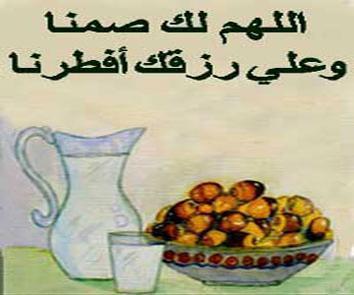 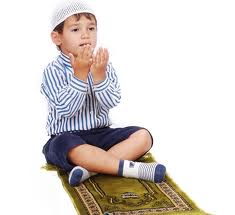 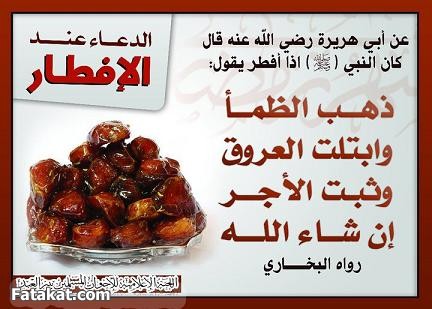 من الممكن أن يصوم المسلم في غير رمضان أيضًا... لنشاهد هذا الفيديو
ما رأيك بهذا المقطع المصور؟
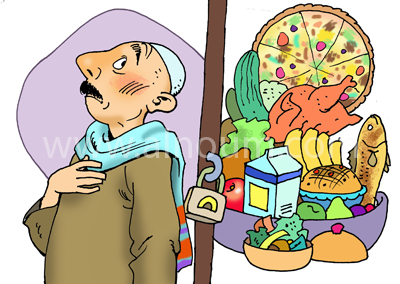 هذه الصورة تعبر عن حالة
المسلم في رمضان...

لو كنت مكانه، بماذا تفكر؟أكتب في دفترك
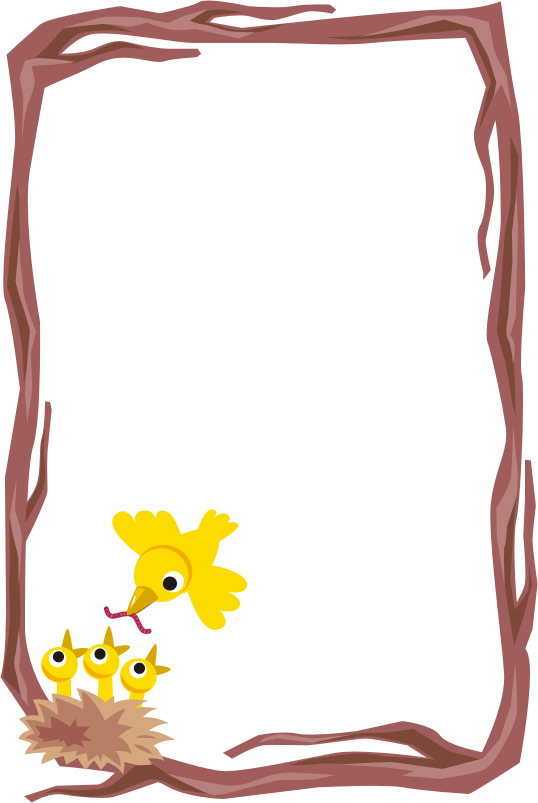 ورقة عمل
حل الأسئلة التالية:
     1) ما معنى الصوم؟ 
     2) متى يبدأ الصيام في رمضان ومتى ينتهي؟ 
     3) ما هي الفوائد التي يحققها الصوم؟ 
     4) لماذا فرض الله تعالى الصوم؟
     5) أكمل الحديث: من صام....
     6) ما معنى قول الرسول: ((الصيام جنة))؟
     7) اذكر ثلاثةً من آداب الصوم.